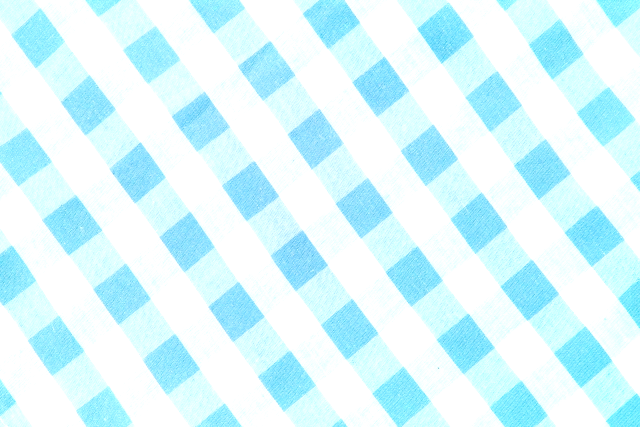 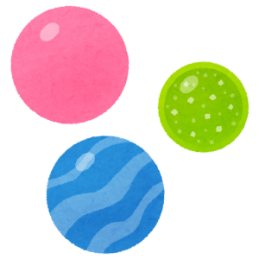 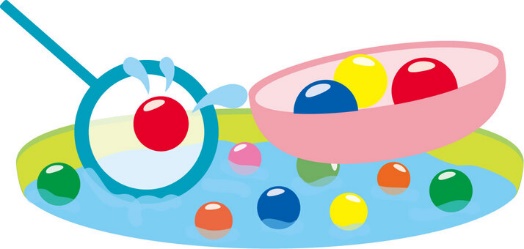 スーパーボールすくい
お子様限定
【開催日】　 　令和3年８月１４日(土)
　　　　　　　　　　 　　８月１５日（日）
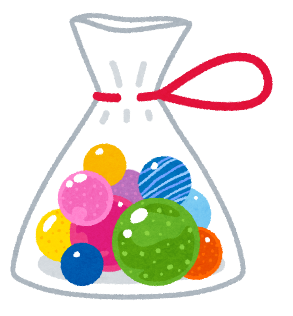 【開催時間】　１２：００～１６：００
北近江の湯・北近江食堂を
ご利用の１２歳以下のお子様
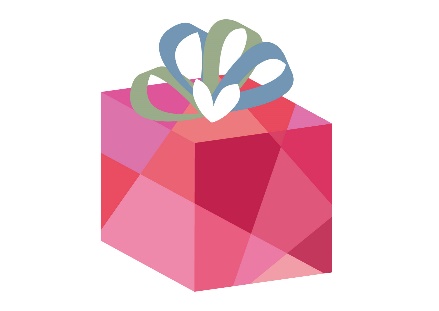 【対象】
※数がなくなり次第終了させていただきます。